Exkursion nach Valencia (Spanien)(16. bis 25. September 2020)
in Zusammenarbeit mit der Uni Valencia
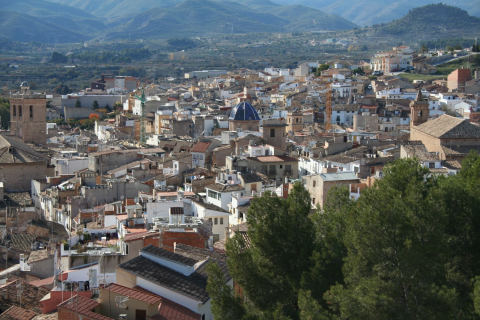 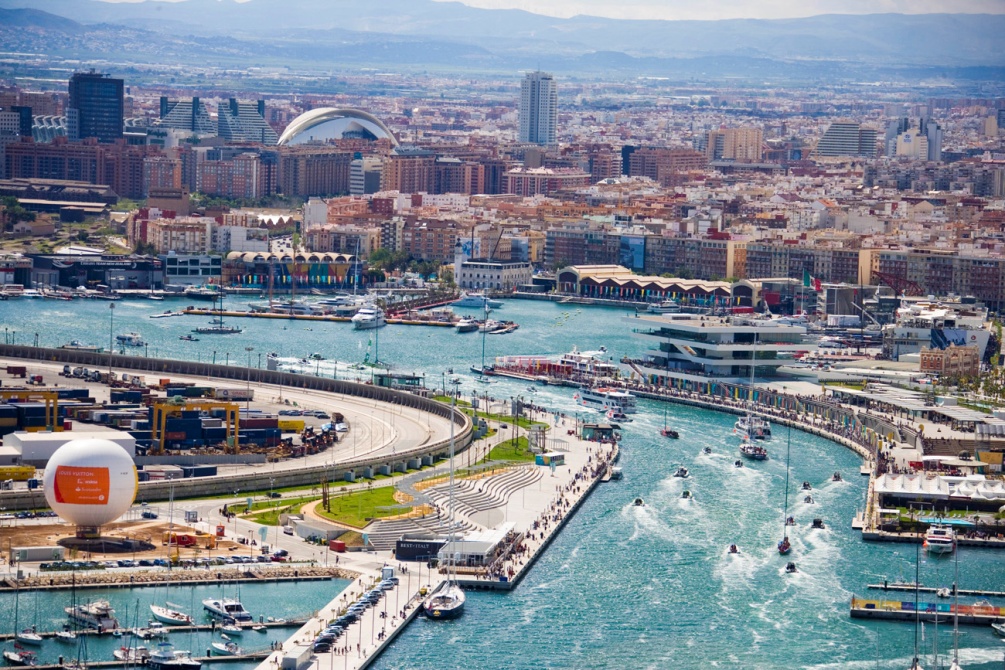 Wohnen in Carcaixent, Kleinstadt im Umland Valencias
Besuche in Valencia
Exkursion nach Valencia (Spanien)(16. bis 25. September 2020)
Zeiten: können sich geringfügig ändern (+- 1 Tag).Unterbringung: Landhaus in CarcaixentProgramm: Besuch von sozialen und politischen Organisationen, Gespräche mit den Verantwortlichen. Inhalte: Arbeitsverhältnisse in der Agrarindustrie, Erwerbslosigkeit, insb. Jugenderwerbslosigkeit, Beschäftigungsinitiativen, Kulturarbeit, GeflüchteteTeilnehmer*innen: 14 Studis, Kathrin Aghamiri und Wigbert FlockKosten: 270 Euro; damit sind abgedeckt: Hin-/Rückflug (Düsseldorf), Transport vor Ort, Unterkunft u. Vollverpflegung (auch vegetar. u. evt. vegan)
Exkursion nach Valencia (Spanien)(16. bis 25. September 2020)
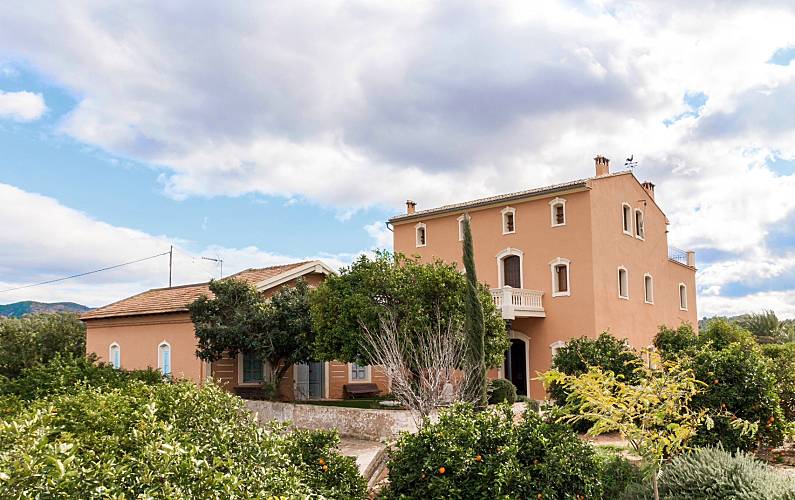 Exkursion nach Valencia (Spanien)(16. bis 25. September 2020)
Vor-/Nachbereitung: Seminar „Internationale Perspektiven Sozialer Arbeit – Exkursion nach Valencia“ im WS 2020/21. Credits: 6 Prüfungsform: Referat Bewerbung bis zum 18. Dezember 2019  an: flock@fh-muenster.deBewerbungen: bitte Vorlage benutzen (Download: FH -> FB 10 -> Internationales)
Vorbereitung
Mo, 11.05. (10.00-12.00 Uhr)Mo, 25.05. (10.00-12.00 Uhr)
Fr, 12.09. (9.00-15.00 Uhr)
Nachbereitung
Mo, 26.10. (10.00-12.00 Uhr)